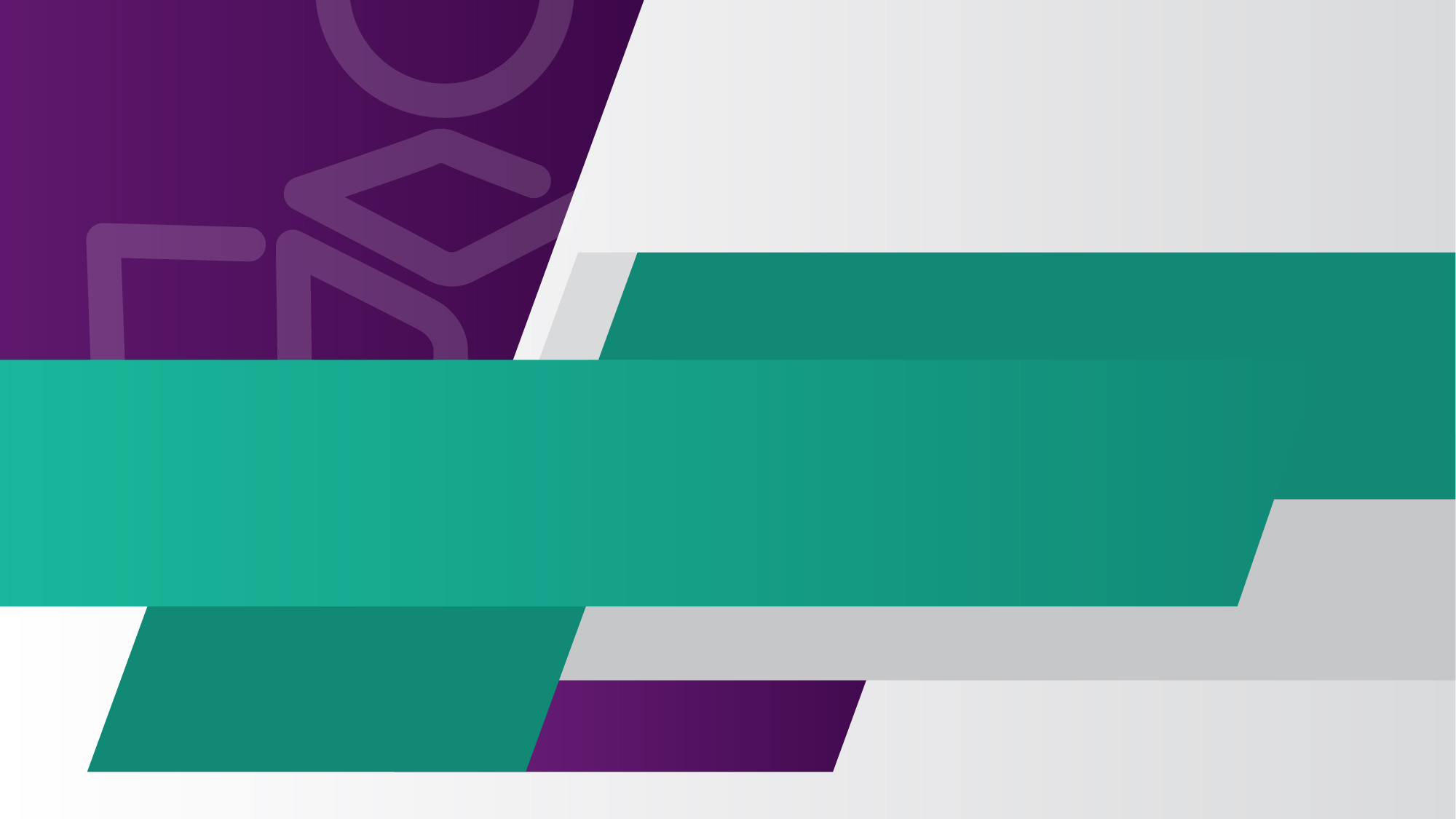 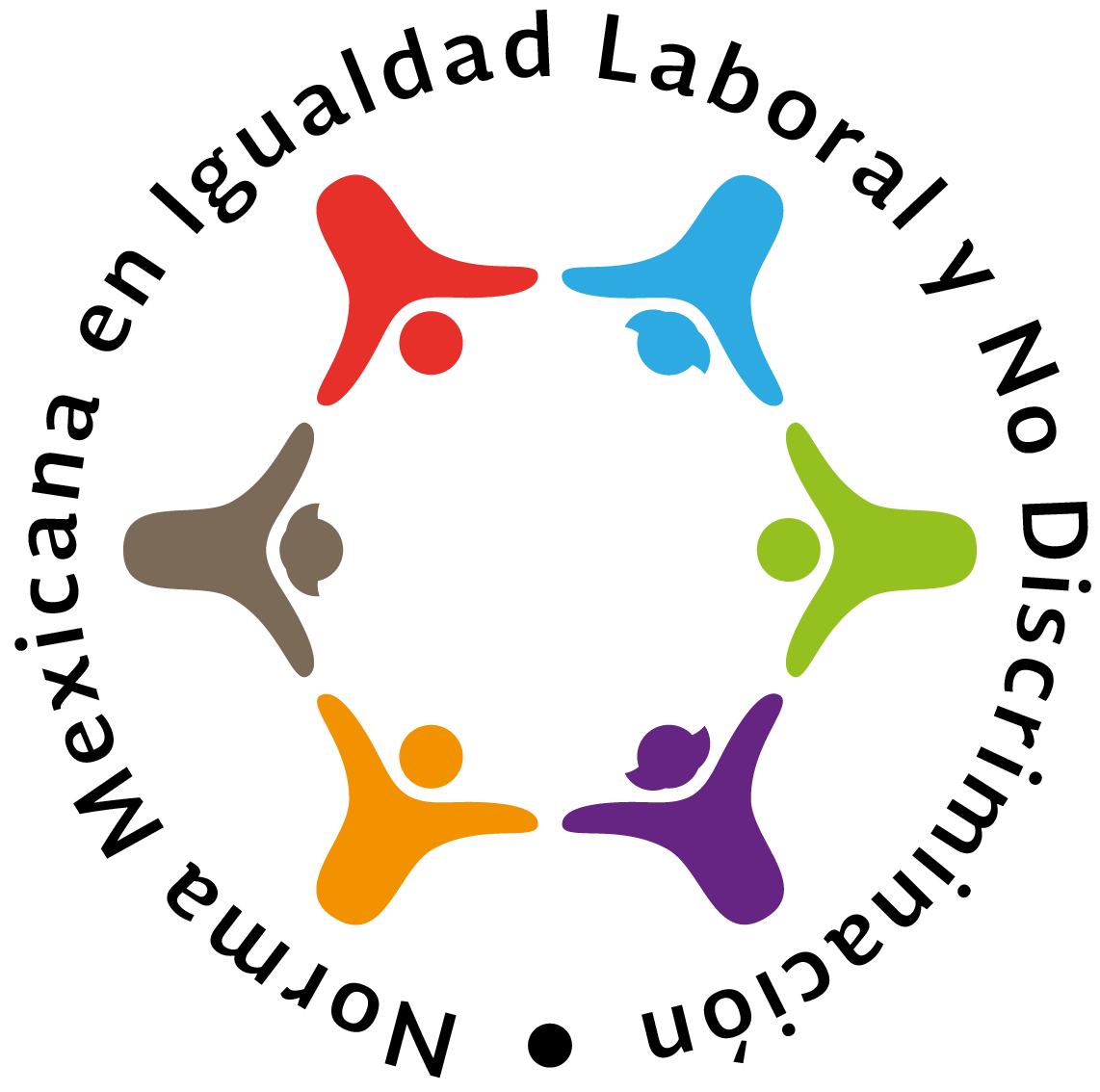 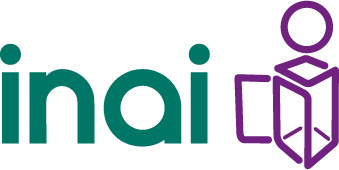 “2024: Año de Felipe Carrillo Puerto, Benemérito del Proletariado, Revolucionario y Defensor del Mayab”
Atención a solicitudes de datos personales
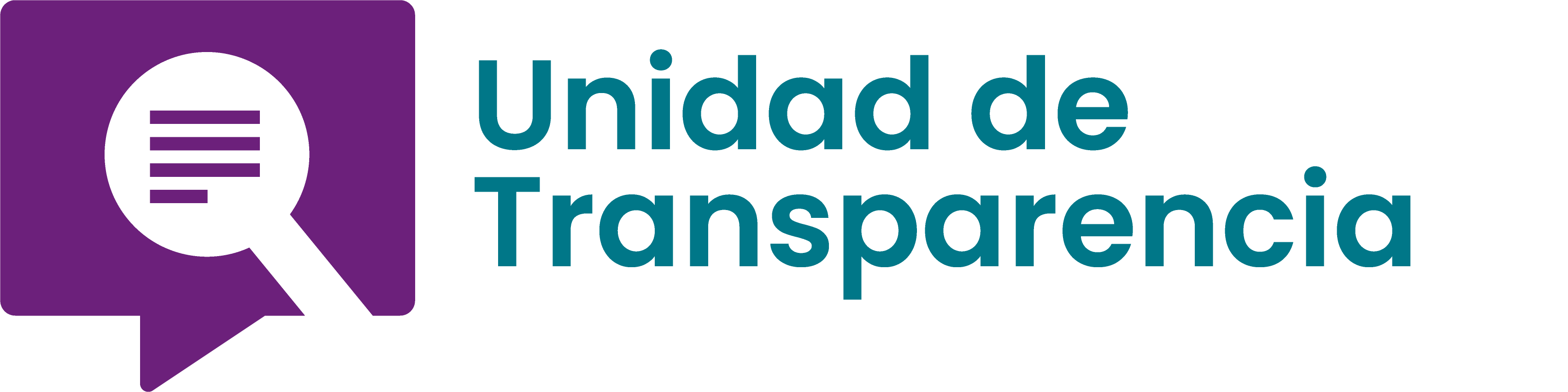 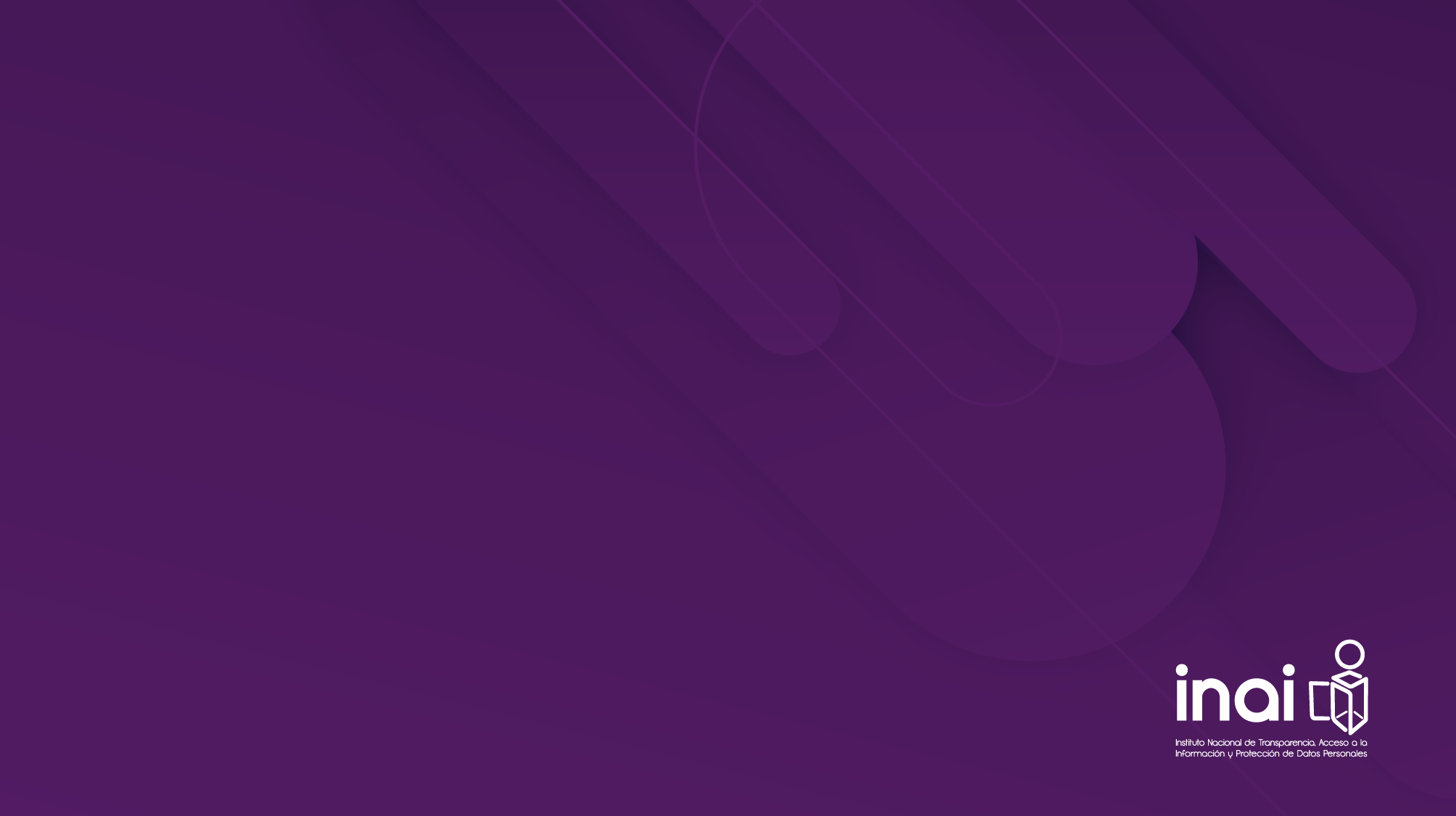 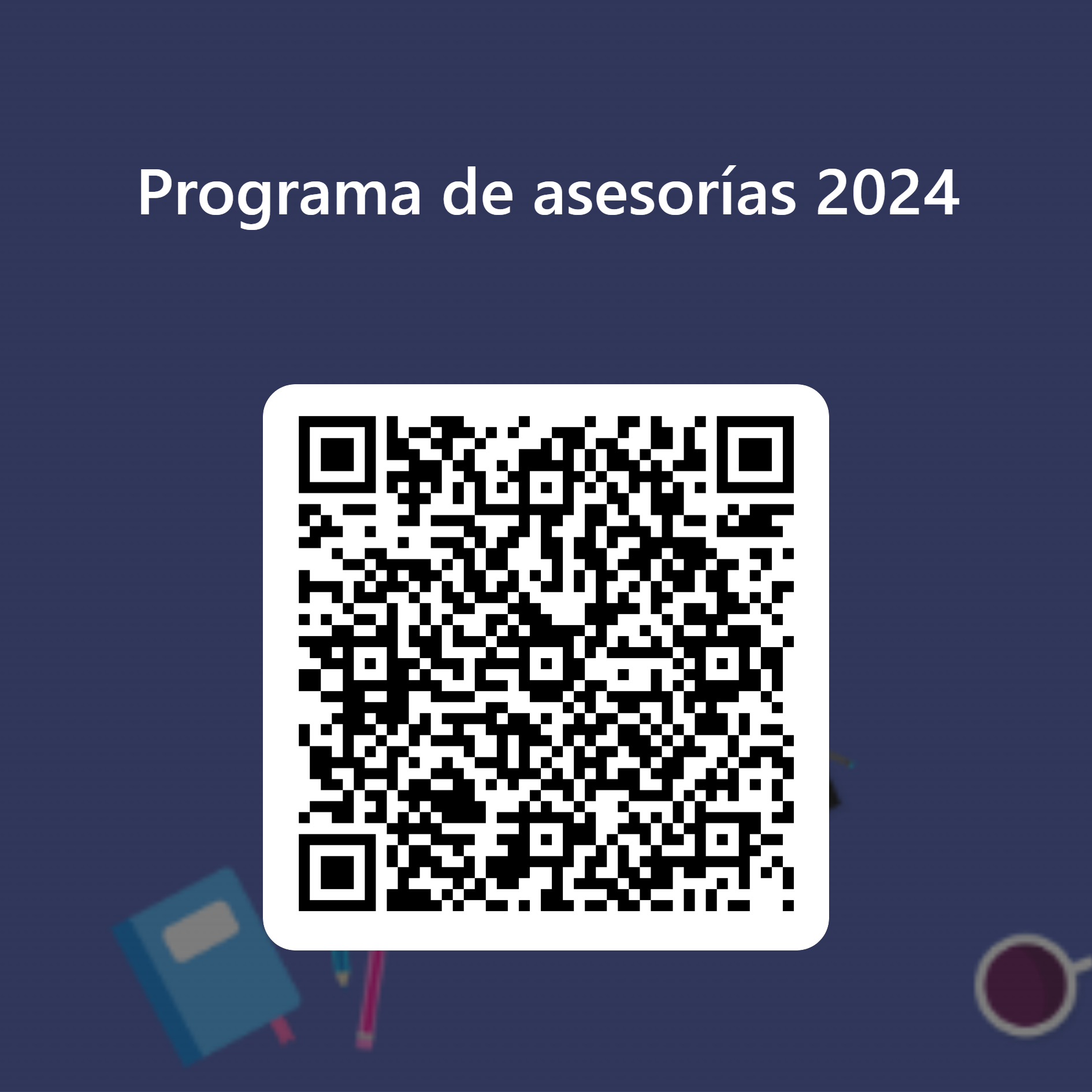 Registra tu asistencia
https://forms.office.com/r/uPTZanPAK8
Objetivo
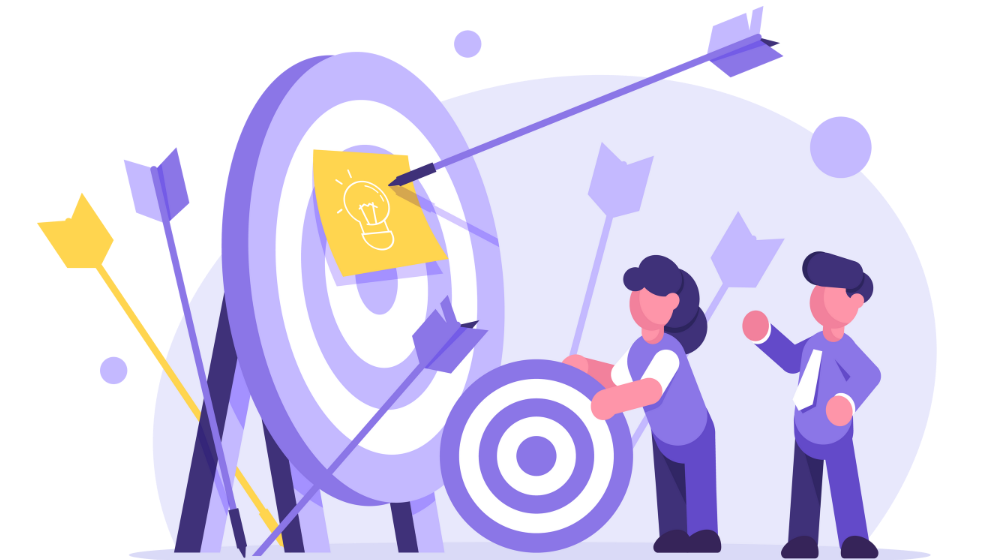 Identificar de manera clara los tiempos y tipos de respuestas de solicitudes de datos personales.

Aplicar a las respuestas de derechos ARCO los elementos mínimos recomendados.

Conocer el proceso de atención de una solicitud de información pública.
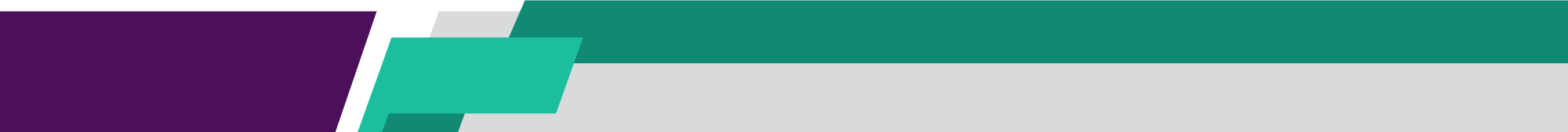 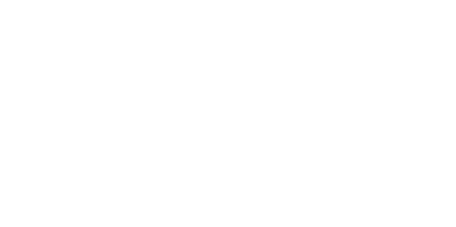 1
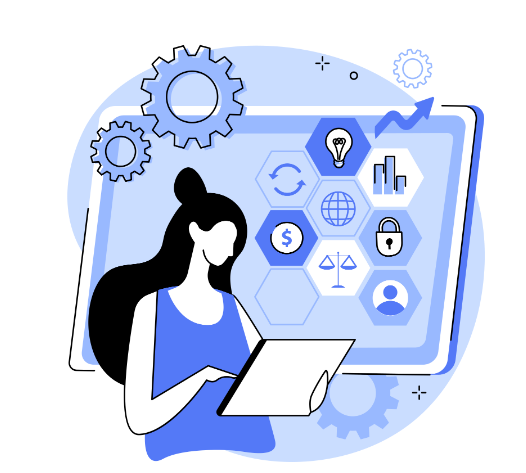 1
tema
Solicitudes de
derechos ARCO
¿Qué es una solicitud de derechos ARCO?
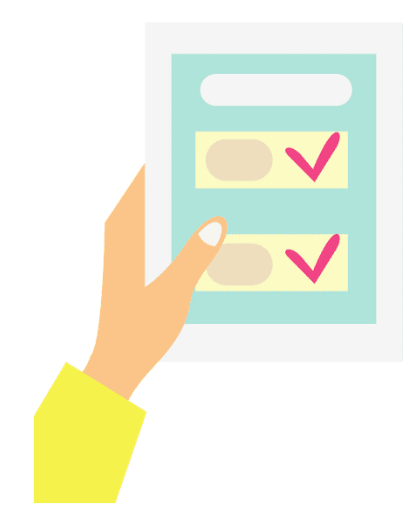 Es el medio a través del cual una persona puede solicitar a cualquier sujeto obligado/responsable el acceso, rectificación, cancelación u oposición de sus datos personales.
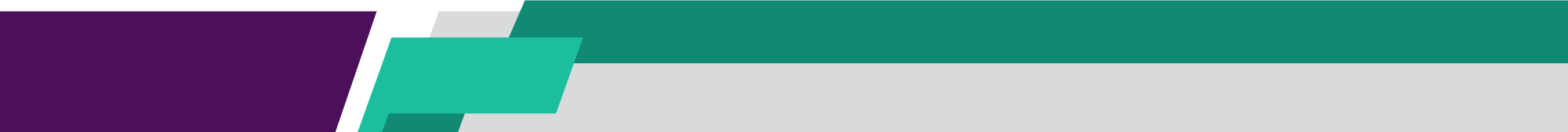 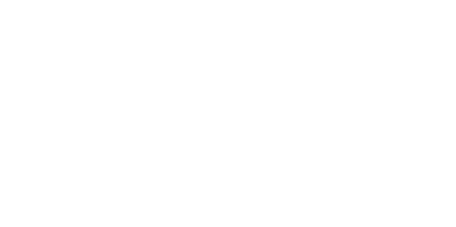 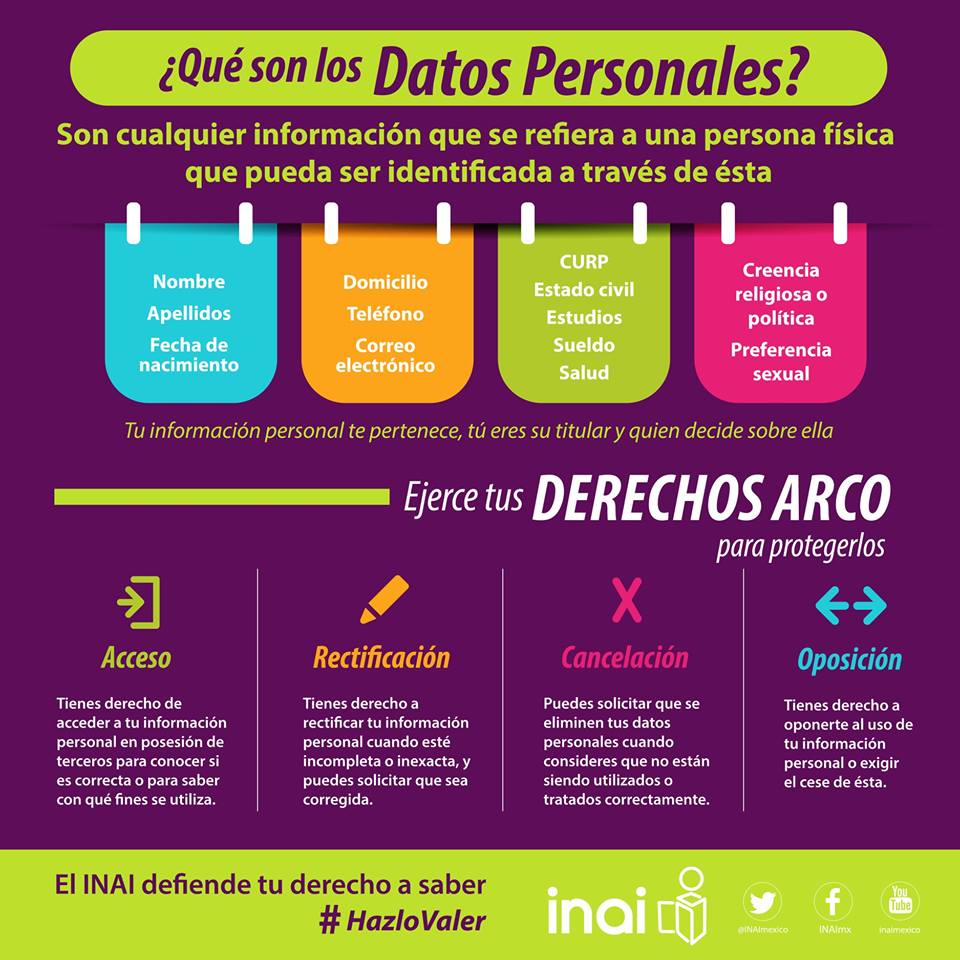 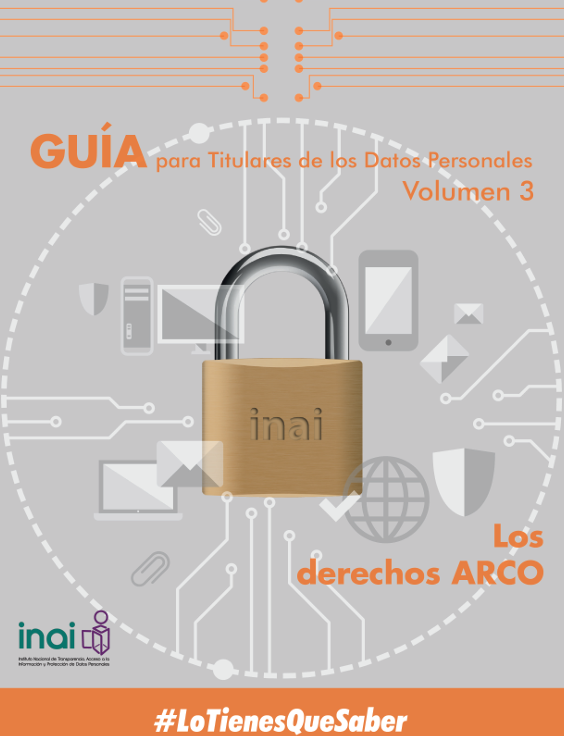 https://home.inai.org.mx/?page_id=3402
Portabilidad
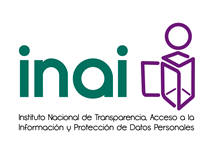 El formato de los archivos digitales y/o electrónicos utilizados pueden ser, entre otros, CSV (por sus siglas en inglés Comma-Separated Values) y de estándar abierto, según convenga, de acuerdo con cada conjunto de datos, ya sea XML (Extensible Markup Language), JSon (Javascript Object Notation), RDF (Resource Description Framework), GEOJSon (Geospatial Data Interchange based on JavaScript Object Notation), KML (Keyhole Markup Language), DBF (Data Base File) y/o propietarios como SHP (Shapefile) y XLSX (Microsoft Excel Open XML Spreadsheet).
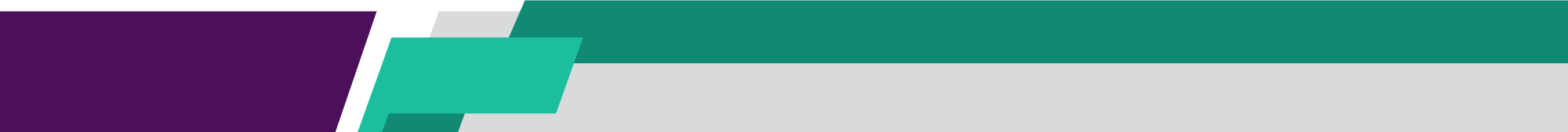 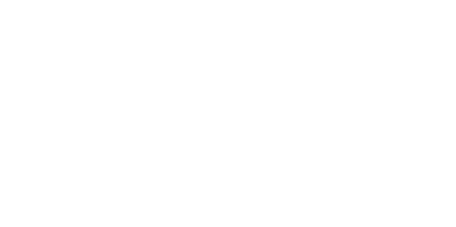 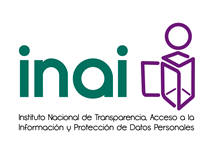 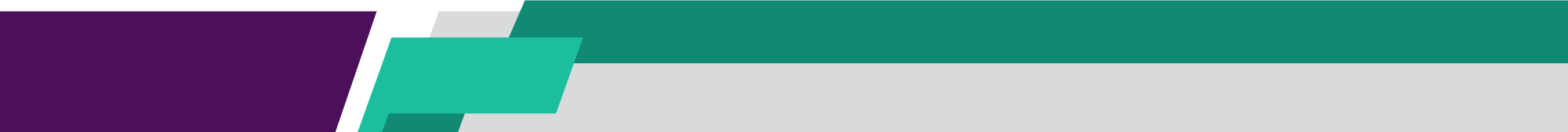 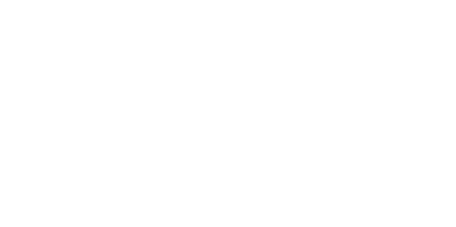 Solicitudes de derechos ARCO procedimiento
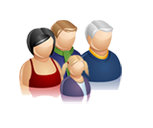 “Solicitudes de acceso a la información pública”
Titular
Podrá negar la procedencia del derecho ARCO
Presenta su solicitud ARCO
Deberá cumplir los requisitos establecidos en la LGPDPPSO
Recibida la Respuesta a la solicitud ARCO:
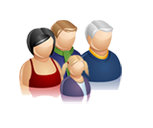 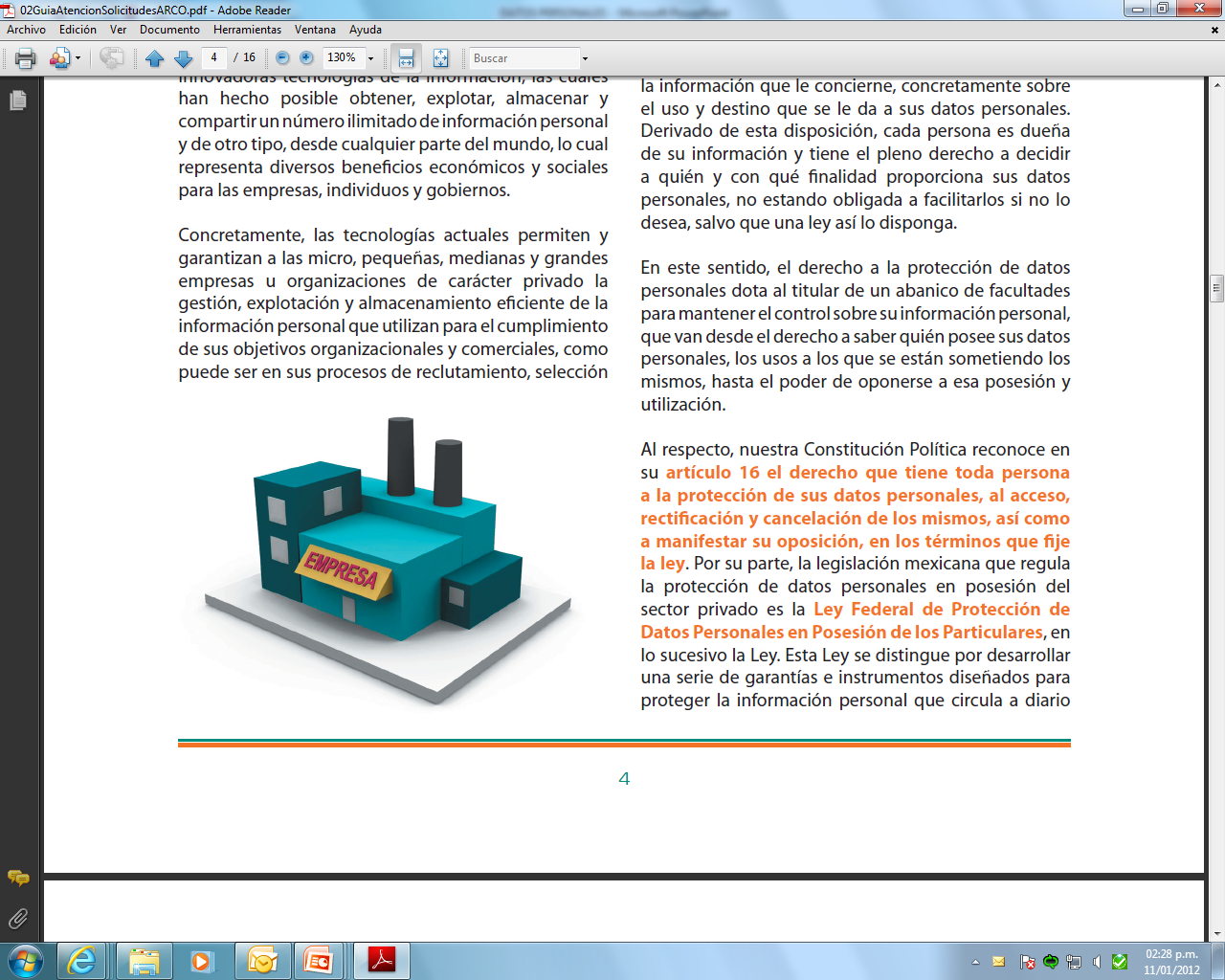 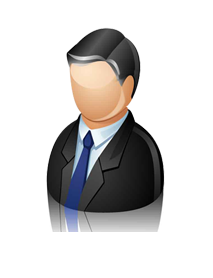 Titular
Responsable
sí es procedente
Contra la negativa de dar trámite o la falta de respuesta, procederá la interposición del recurso de revisión.
Se hará efectiva la determinación adoptada, dentro de los 15 días hábiles siguientes a la fecha en que se comunicó la respuesta
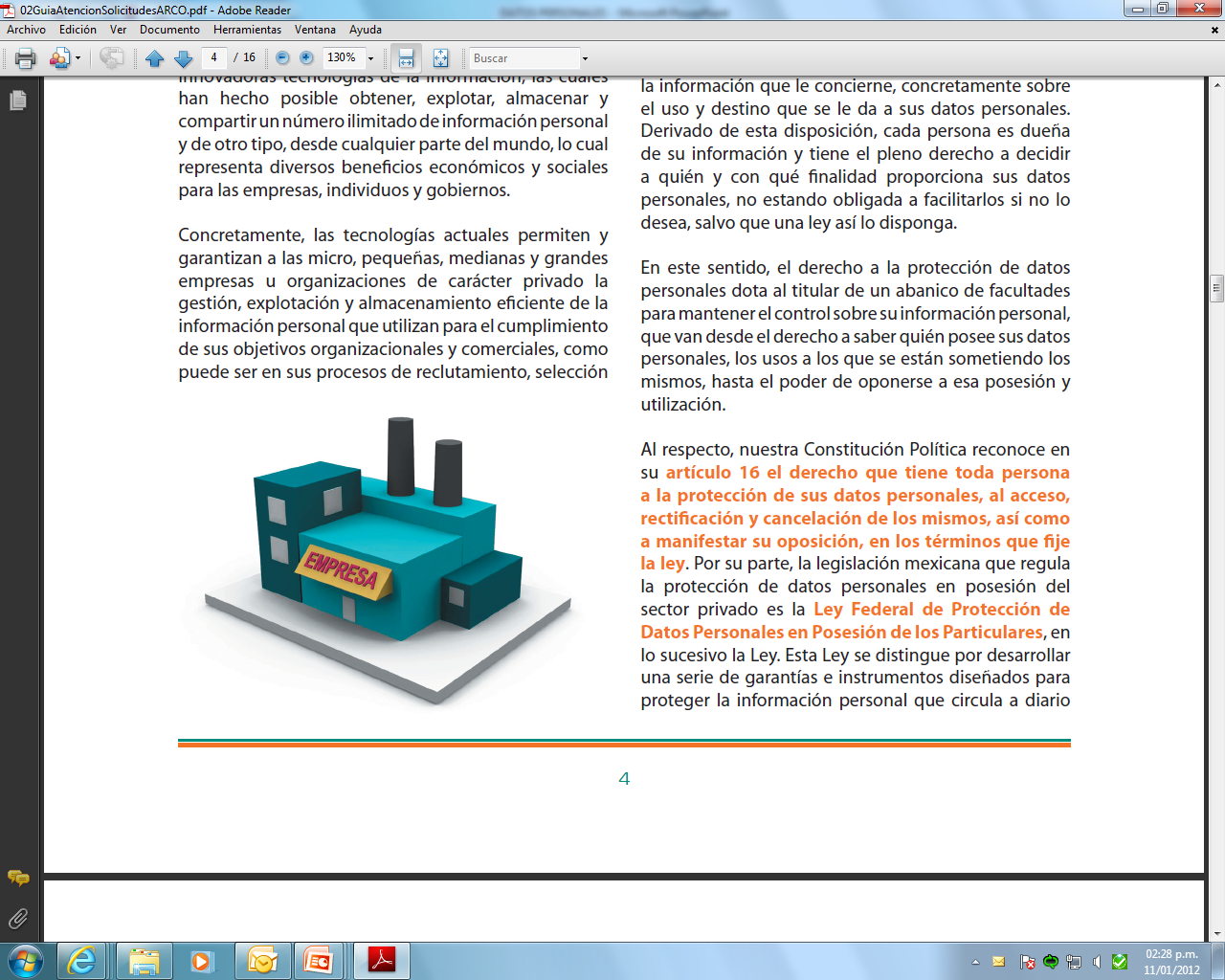 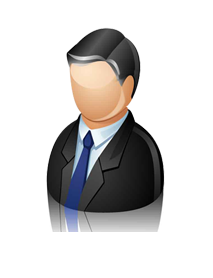 Responsable
20 días hábiles para notificar la determinación
(contados a partir del mismo día en que se recibió la solicitud)
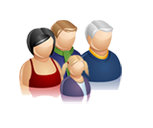 Titular
Atiende el requerimiento
+  10 días hábiles*
Se tendrá por 
no presentada la solicitud
FIN
10 días hábiles
No desahoga
Sí la solicitud es insuficiente o errónea, se interrumpe el plazo** para hacer un requerimiento al Titular
*
Ampliación de plazos: podrán ser ampliados por una sola ocasión.
(Dentro de los primeros 5 días hábiles en que fue presentada)
**
Se interrumpirá el plazo para resolver la solicitud, comenzando de
nuevo al día siguiente de que se atienda el requerimiento.
Acreditación de identidad o de personalidad
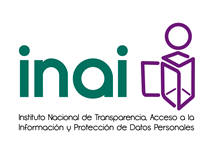 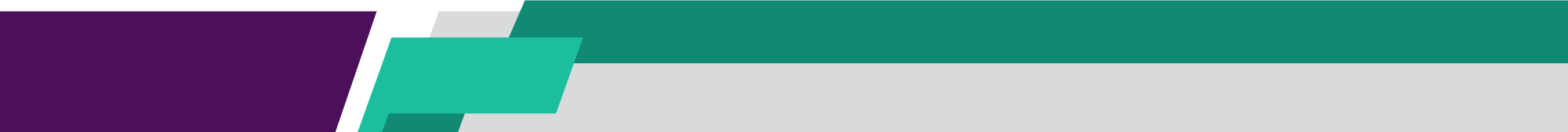 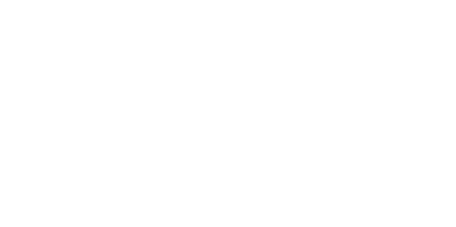 1
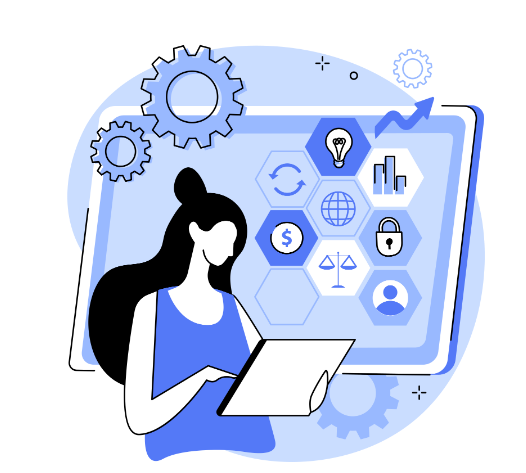 2
tema
Tiempos y tipos
de respuestas
Tiempos de respuesta
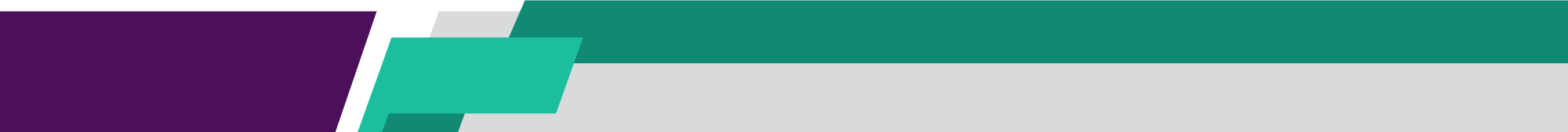 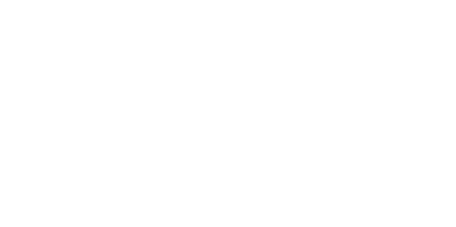 Elementos mínimos de una respuesta
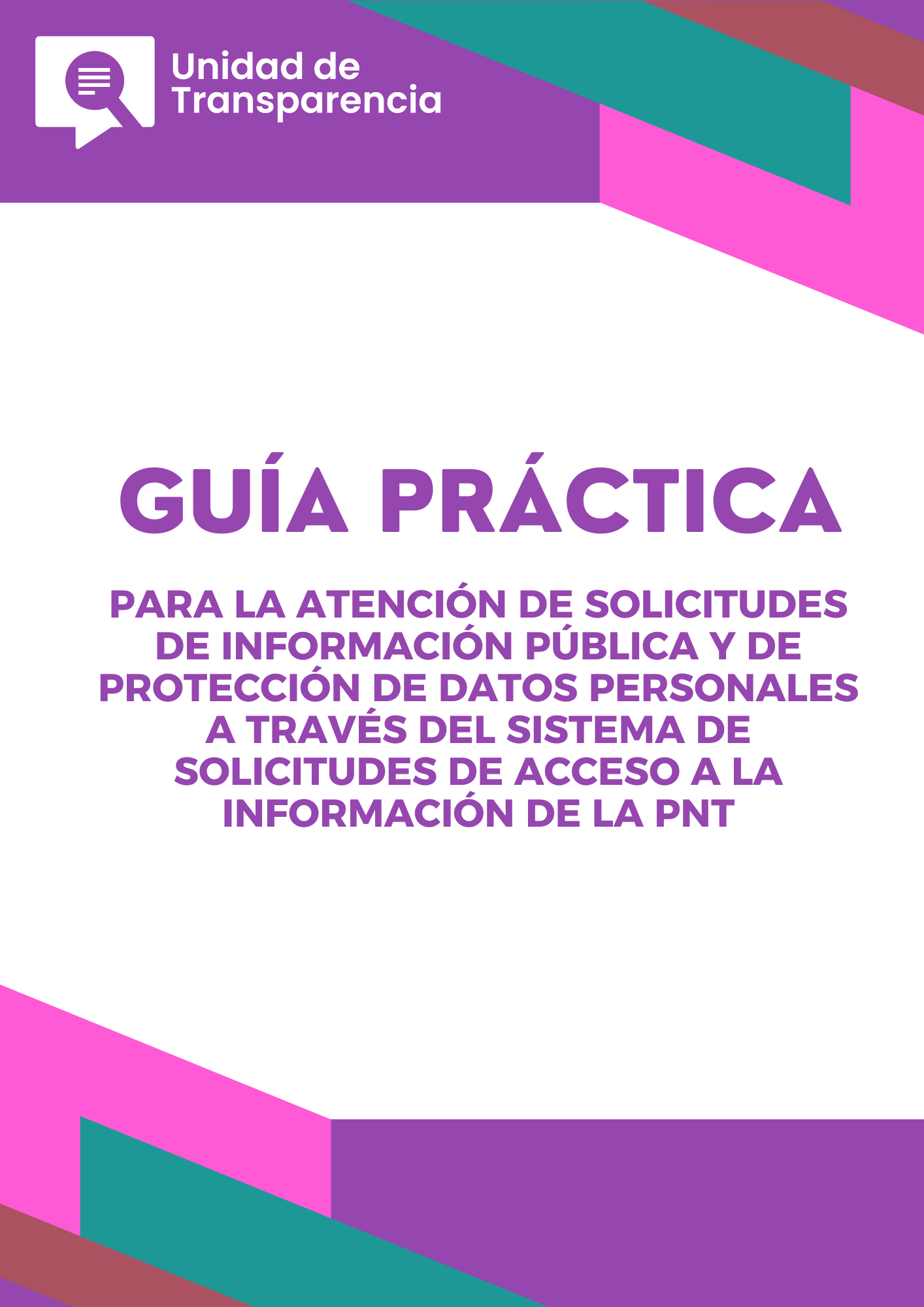 Asume que la persona solicitante no es especialista en la materia.

Sintetiza.

Revisa que tu respuesta sea congruente y exhaustiva.

Cuida tu redacción, ortografía, gramática y estilo.

Usa palabras fáciles de comprender.

En la medida de lo posible, atiende la modalidad de reproducción y/o entrega de la información requerida.
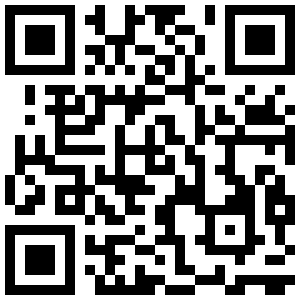 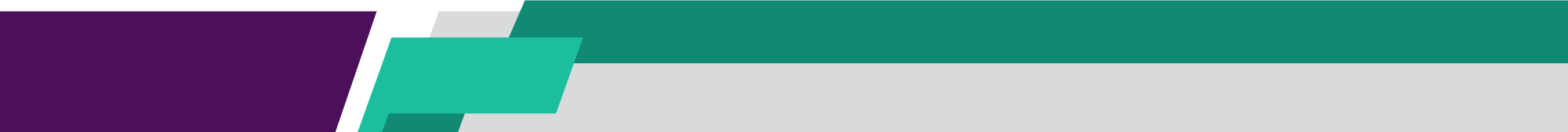 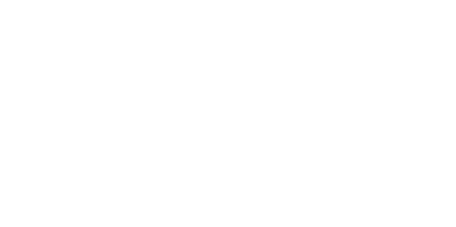 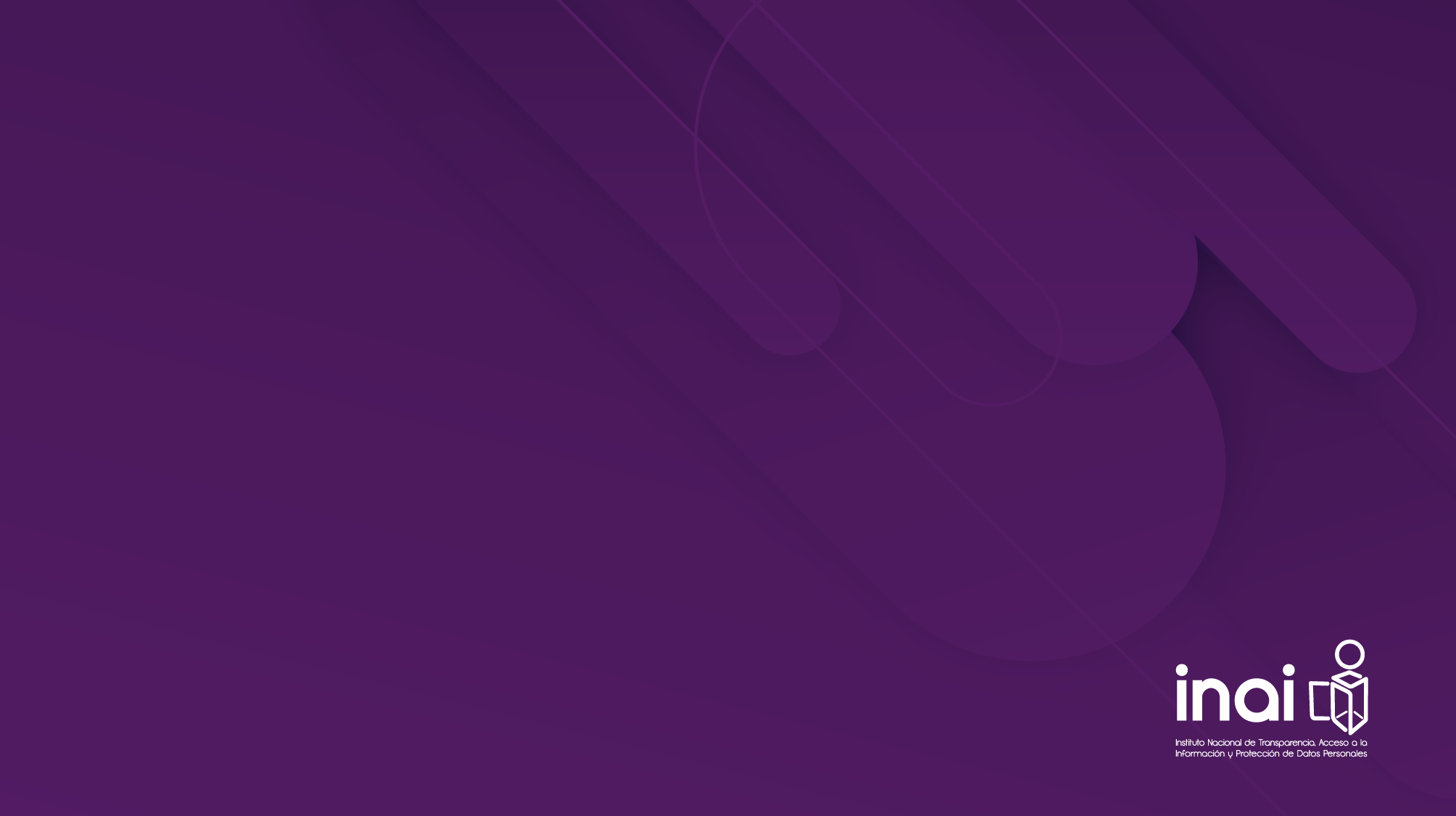 Casos prácticos
Caso 

Una persona solicitó tener acceso a sus recibos de nómina y su alta en el ISSSTE.
Vamos paso a paso:

Si fueras la Unidad de Transparencia, ¿a qué área realizarías el turno de la solicitud?

¿Cómo llevarías a cabo la acreditación de identidad?
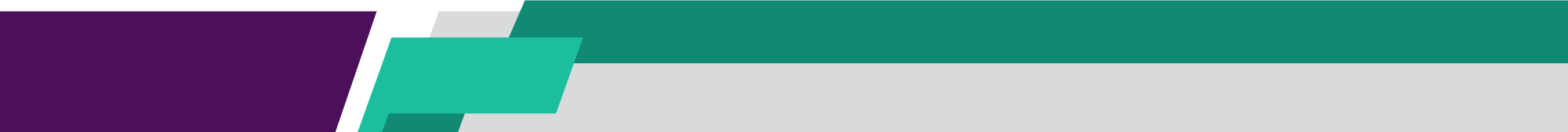 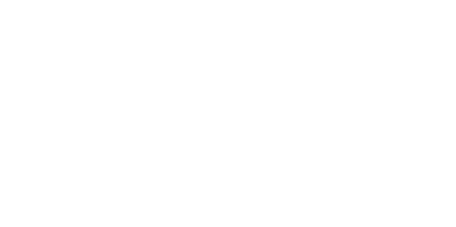 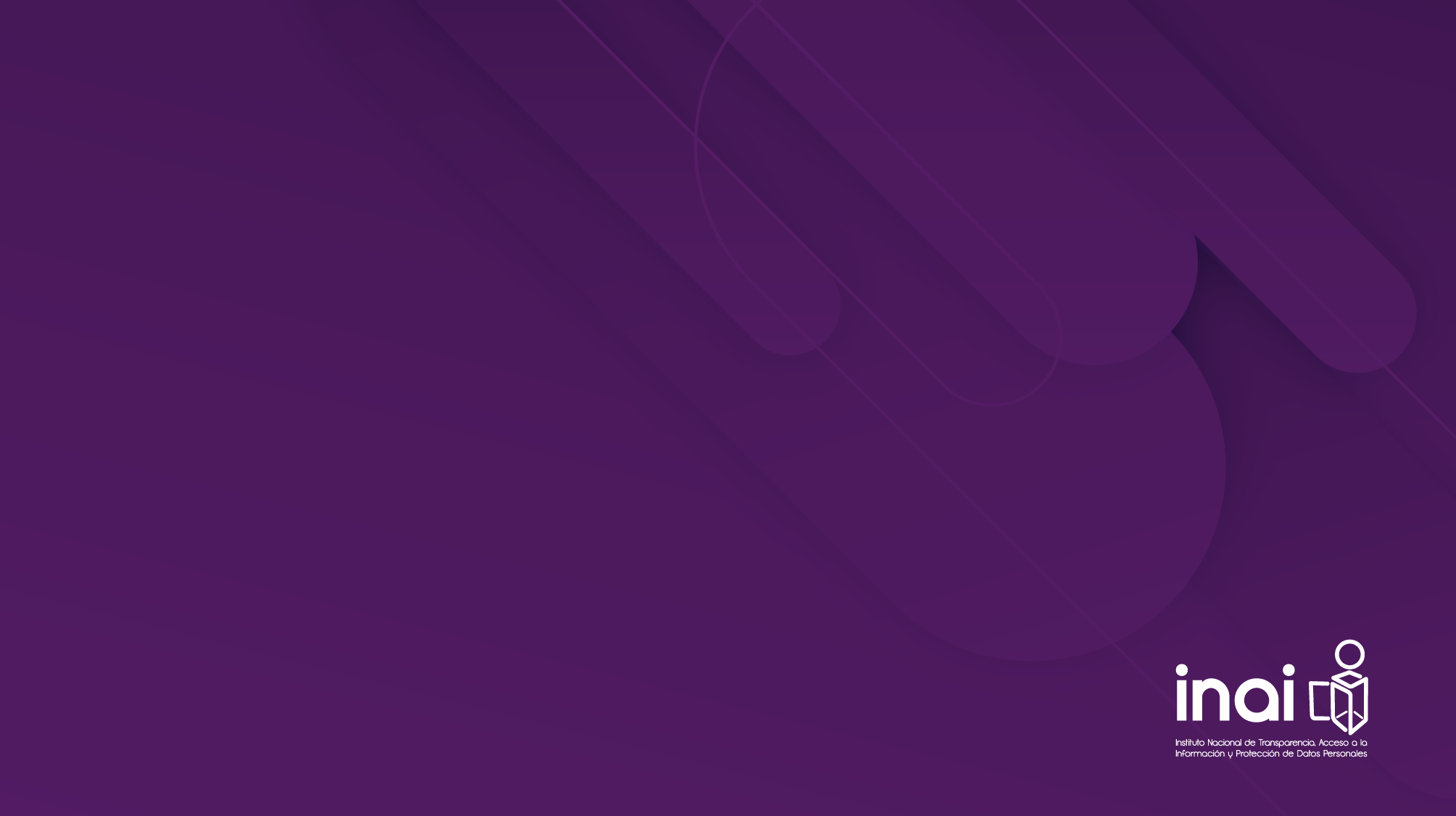 GRACIAS
Sandra Sandoval Corchado
Directora de la Unidad de Transparencia
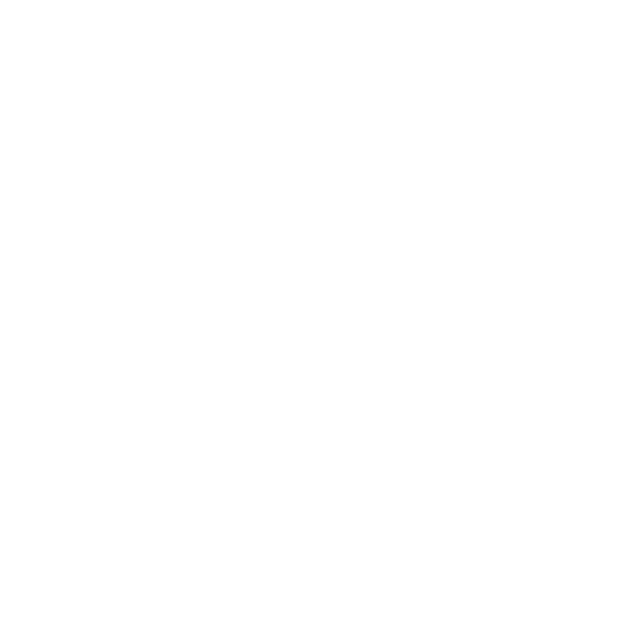 sandra.sandoval@inai.org.mx